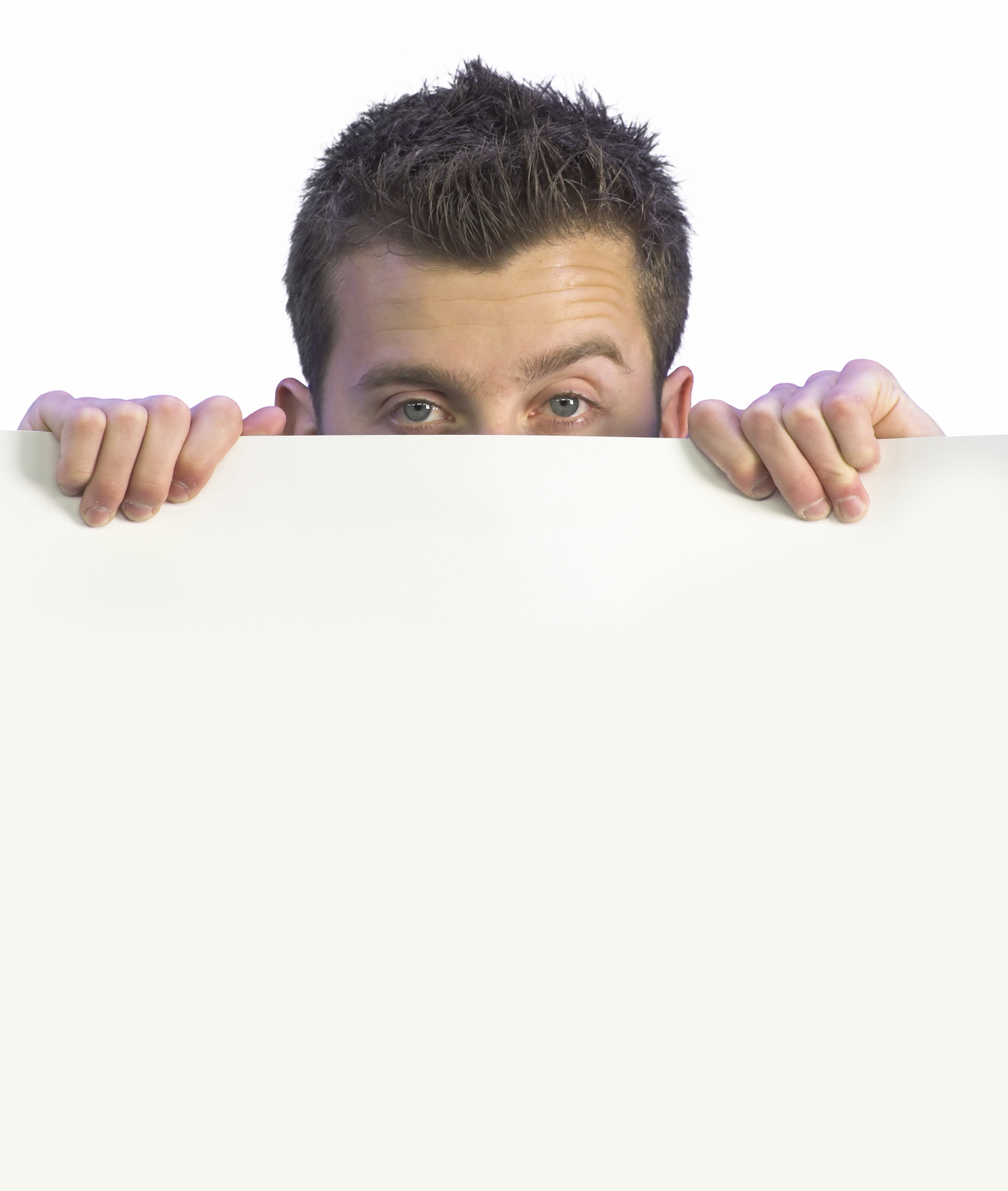 343  Année pastorale
e
2017 -  2018
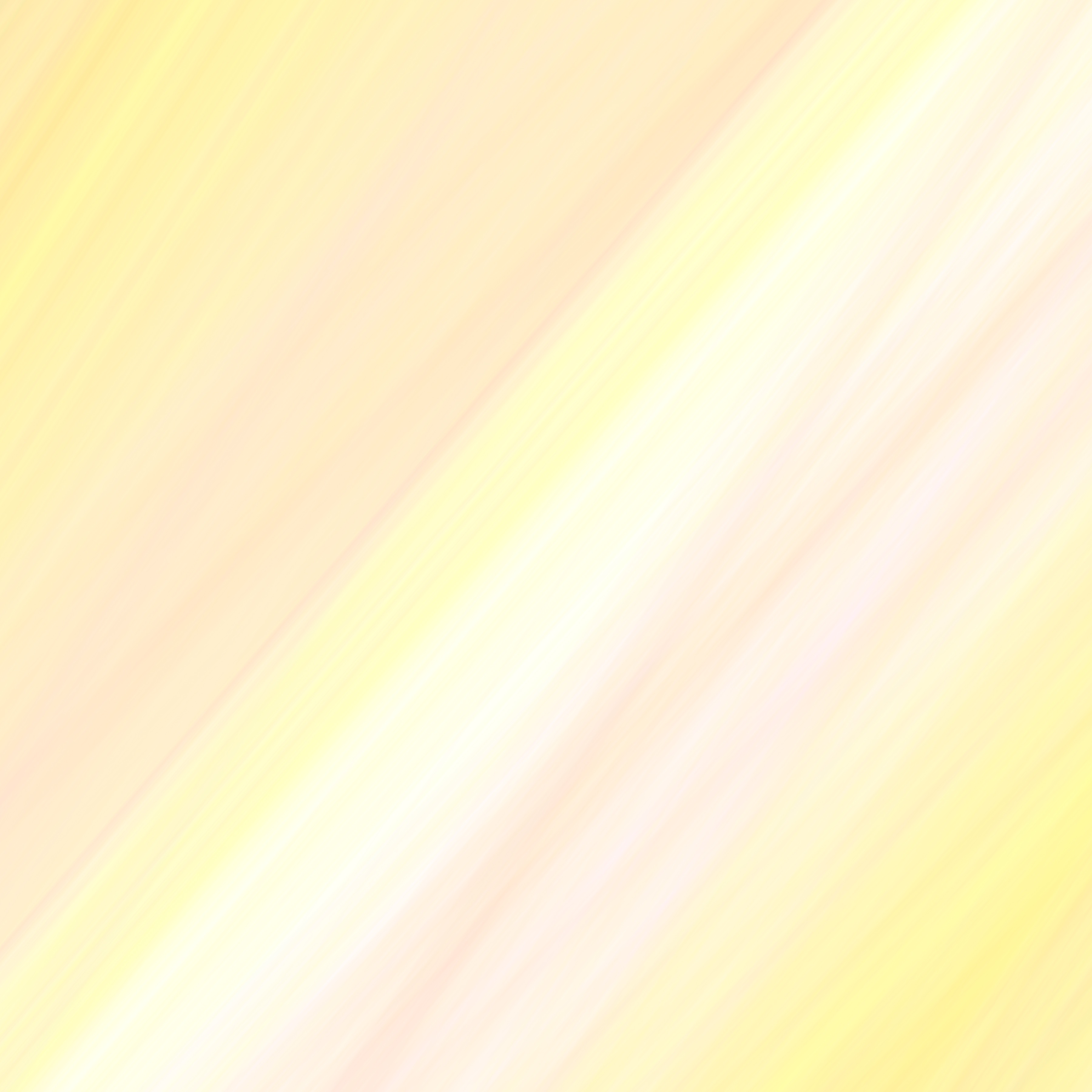 Énoncé de La vision diocésaine
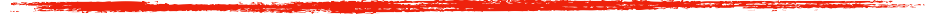 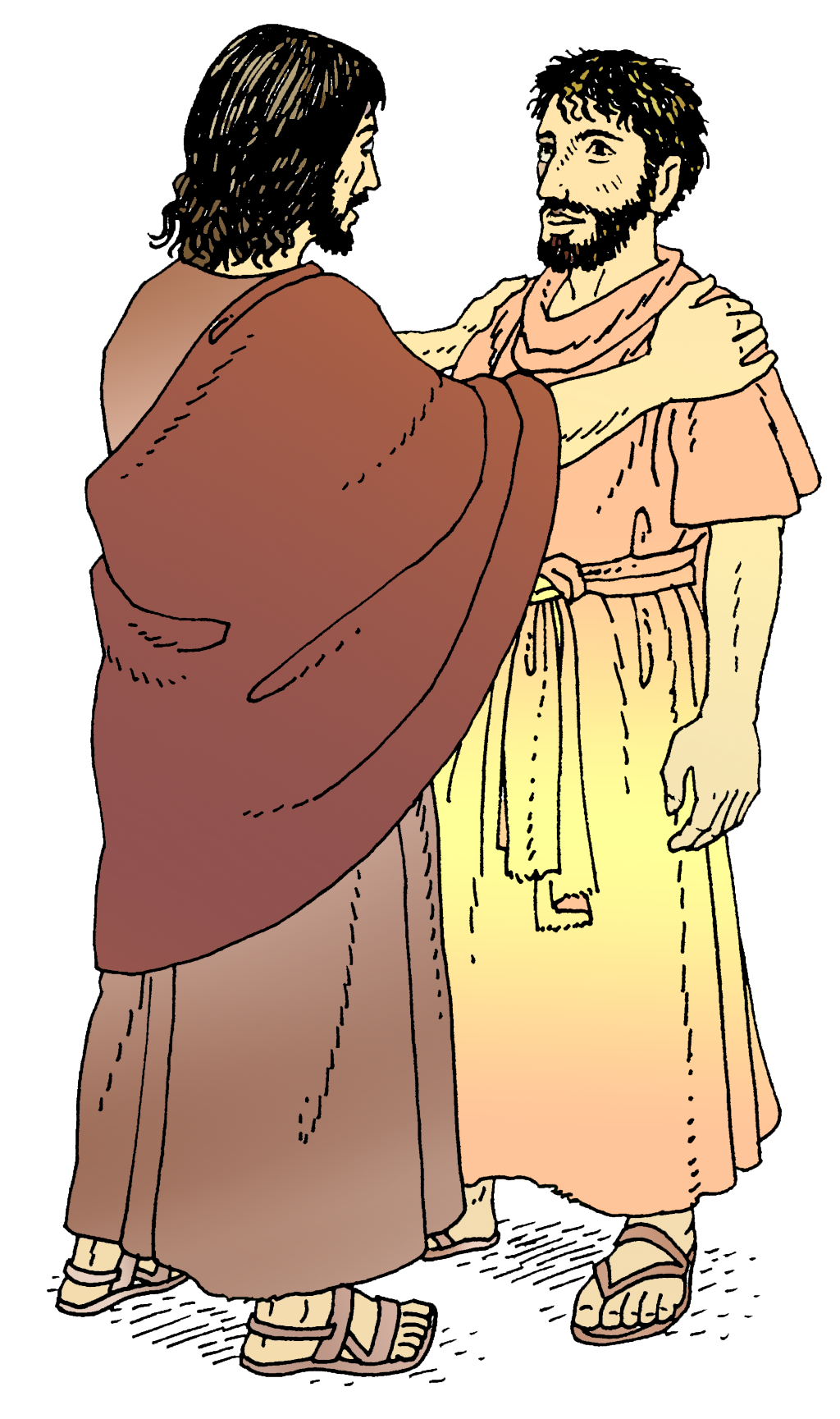 Proposer
ou renouveler
la rencontre
personnelle et
communautaire
avec le Christ
pour former
des communautés de
« disciples-missionnaires ».
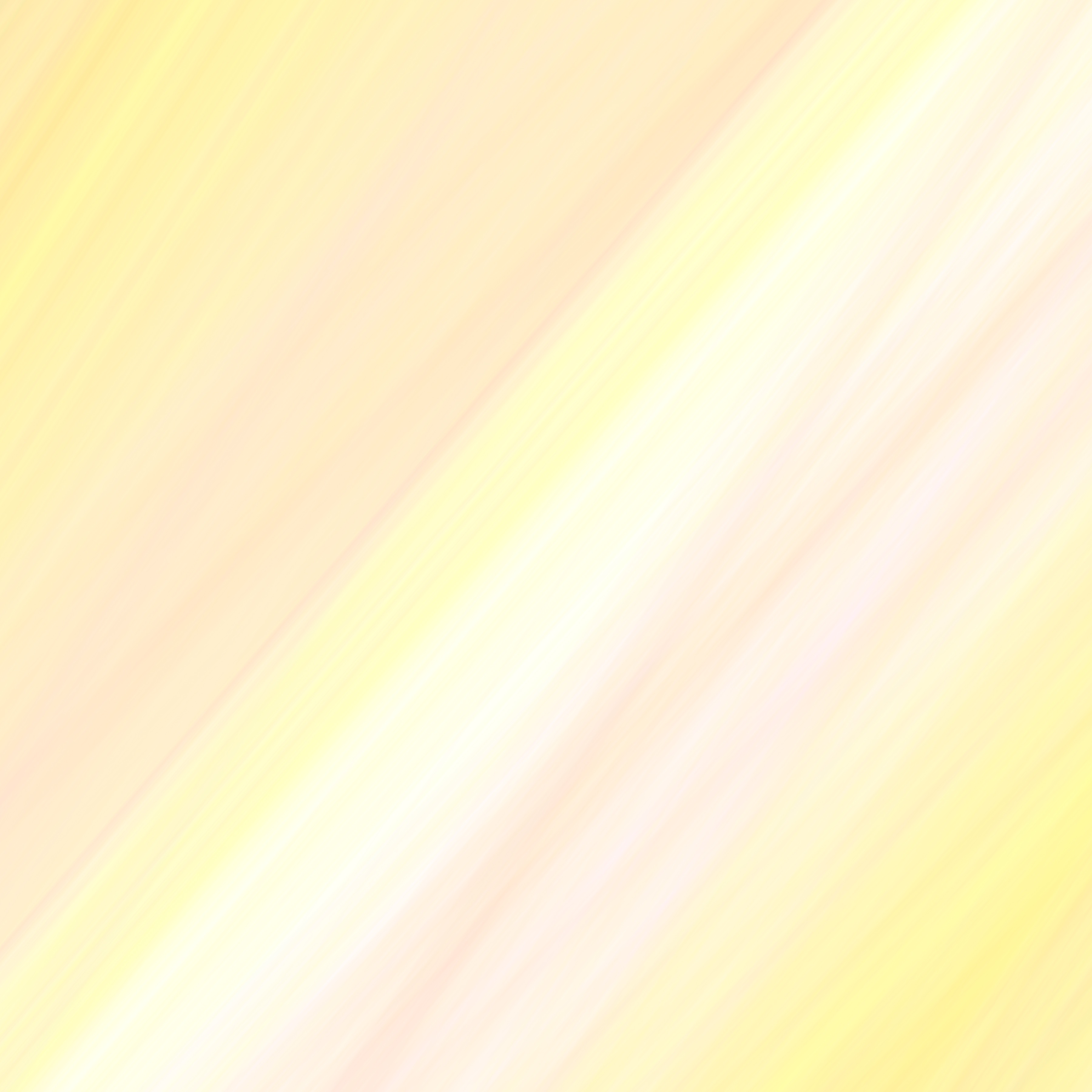 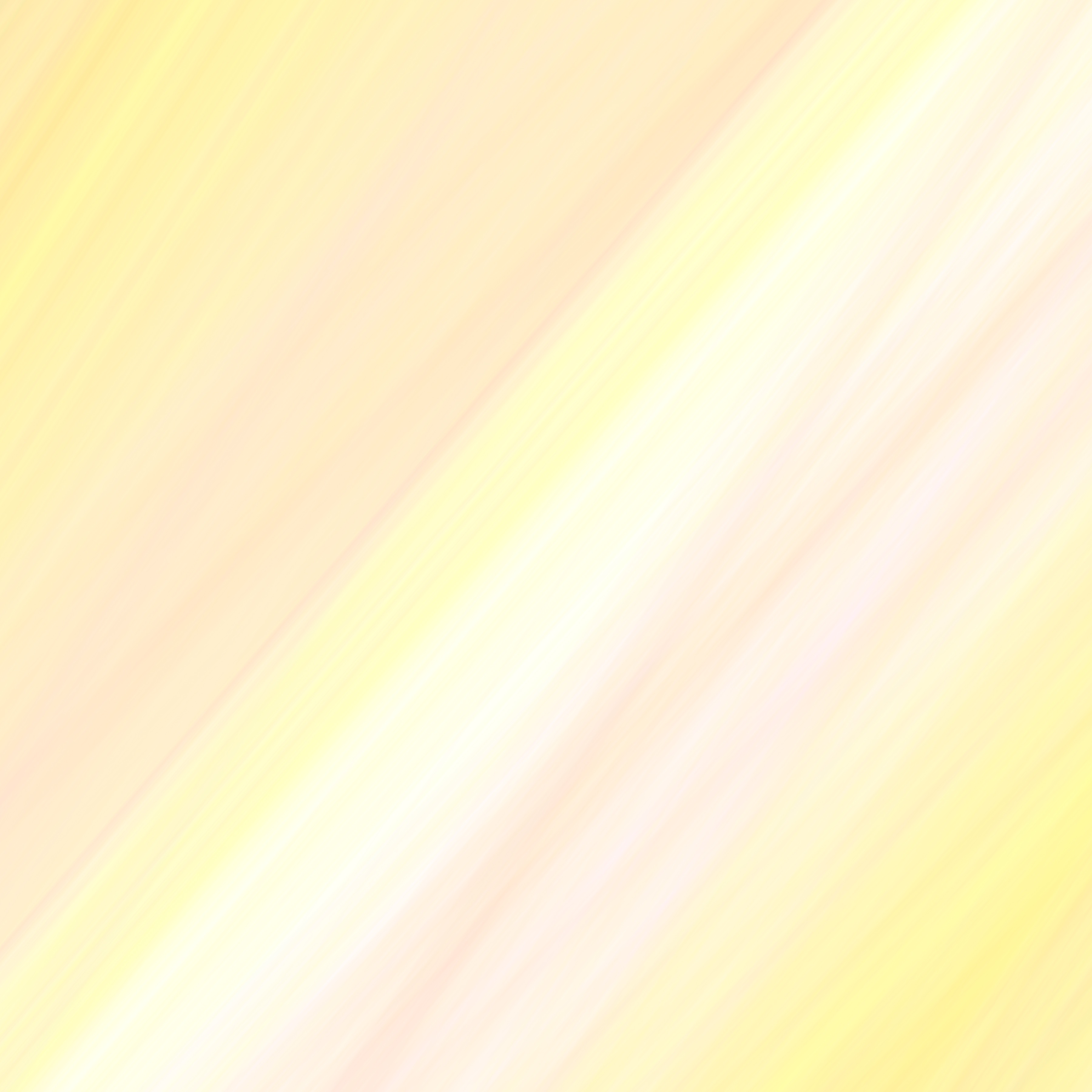 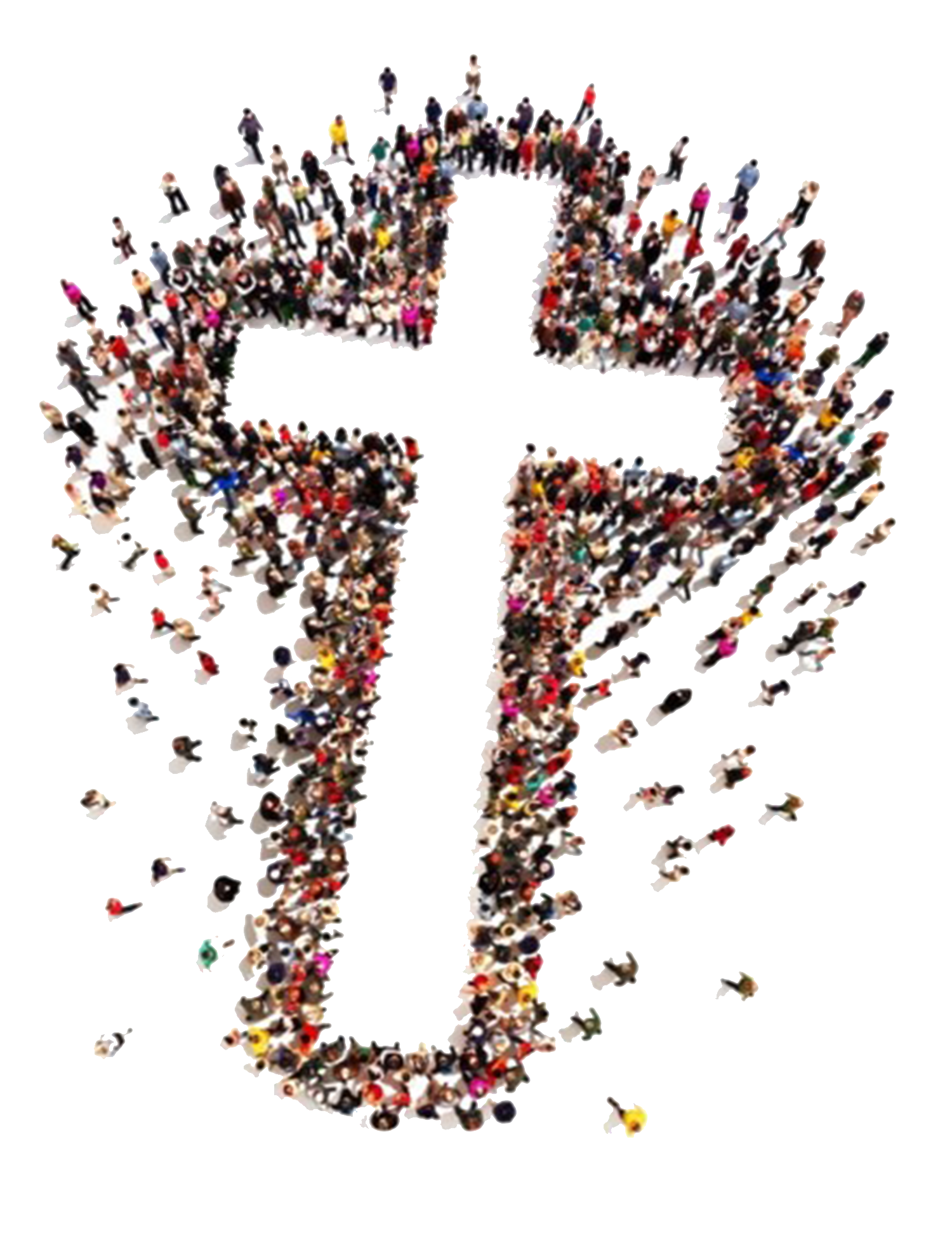 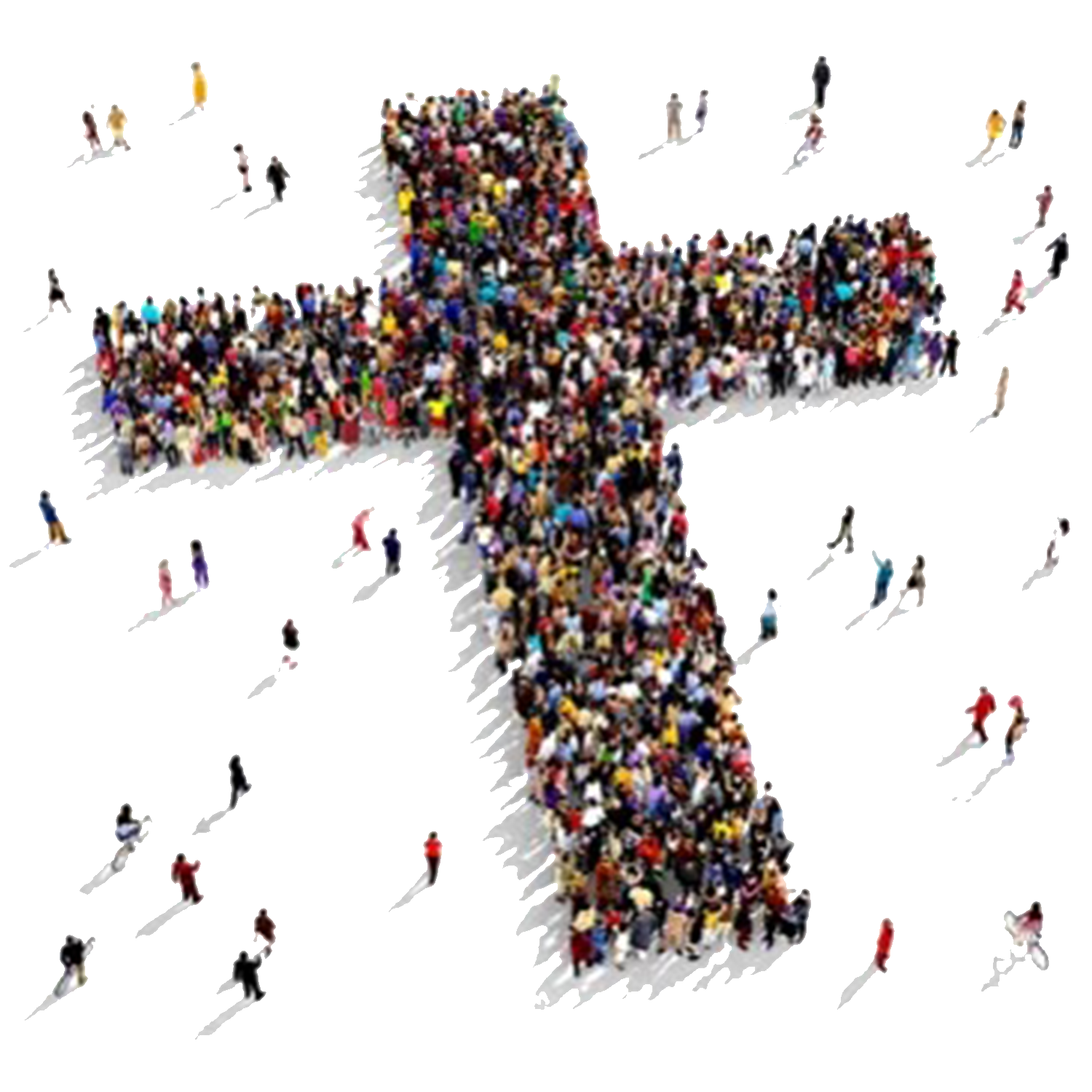 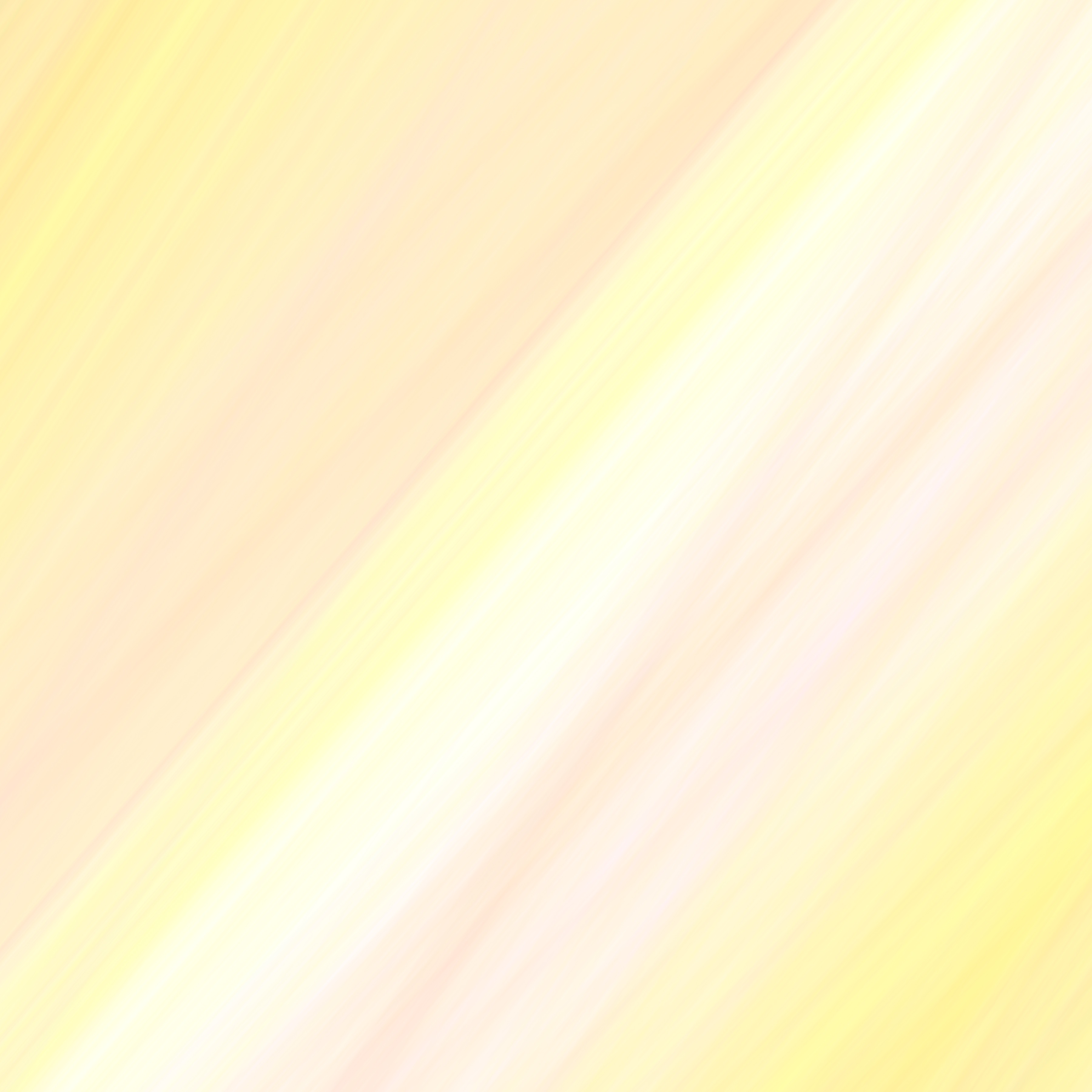 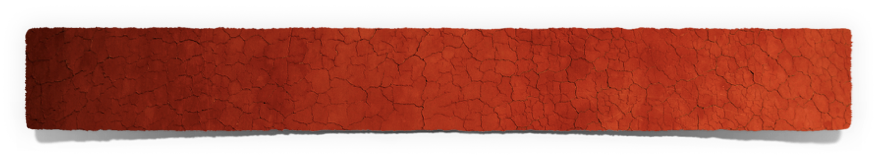 Le leadership partagé…
La coresponsabilité exige un changement de mentalité touchant,
en particulier,
au rôle des laïcs dans l’Église,
qui doivent être considérés
non comme des « collaborateurs »
du clergé, mais comme des personnes réellement « coresponsables »
de l’existence et de l’action de l’Église.
                                                Benoît XVI
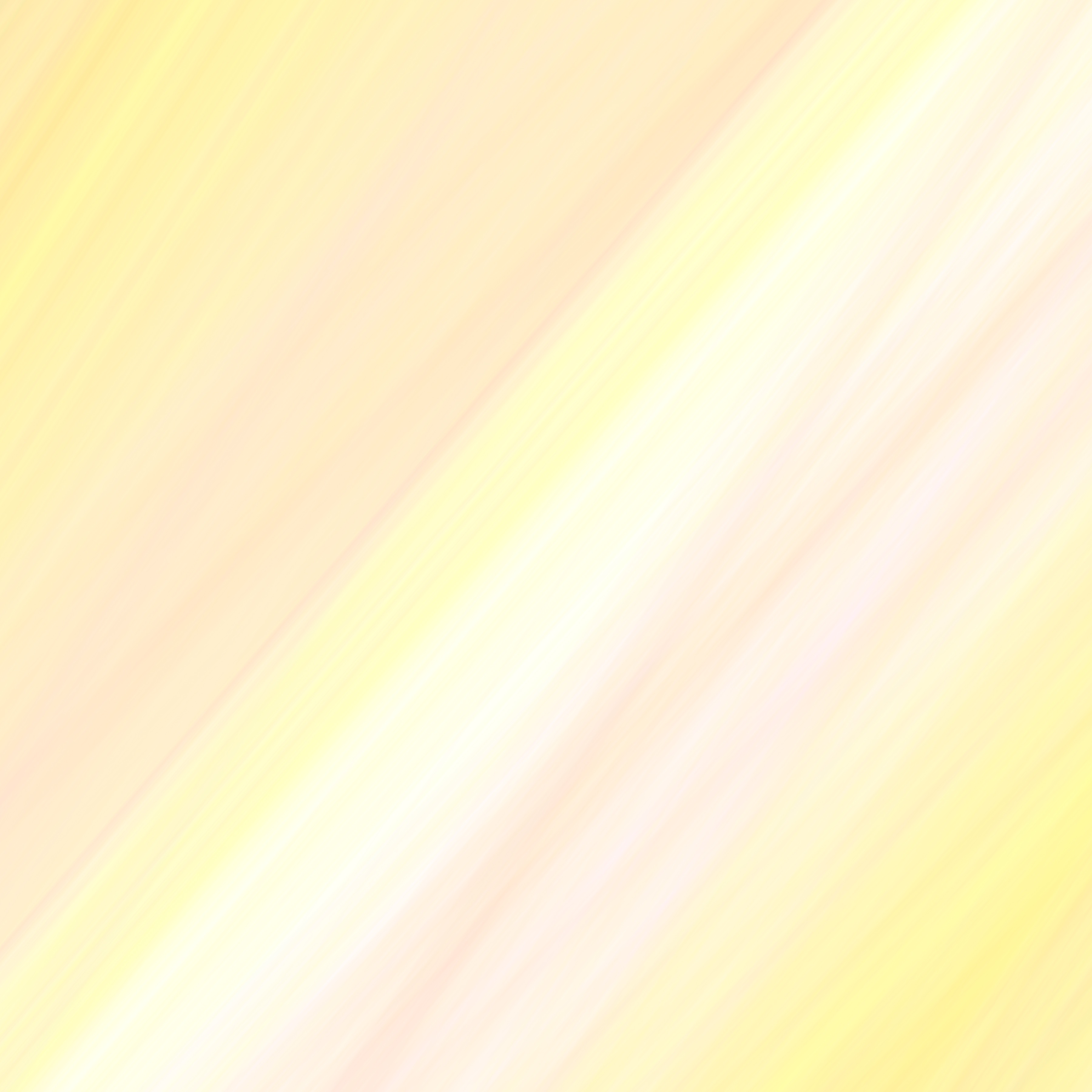 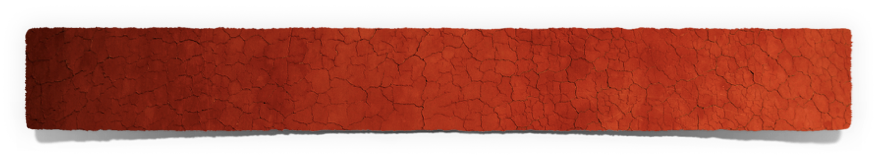 Les traits du leadership partagé
Un leader…
pas un travailleur autonome, seul, isolé
travaille en collaboration, en équipe,
    fait confiance
sait déléguer
sait consulter
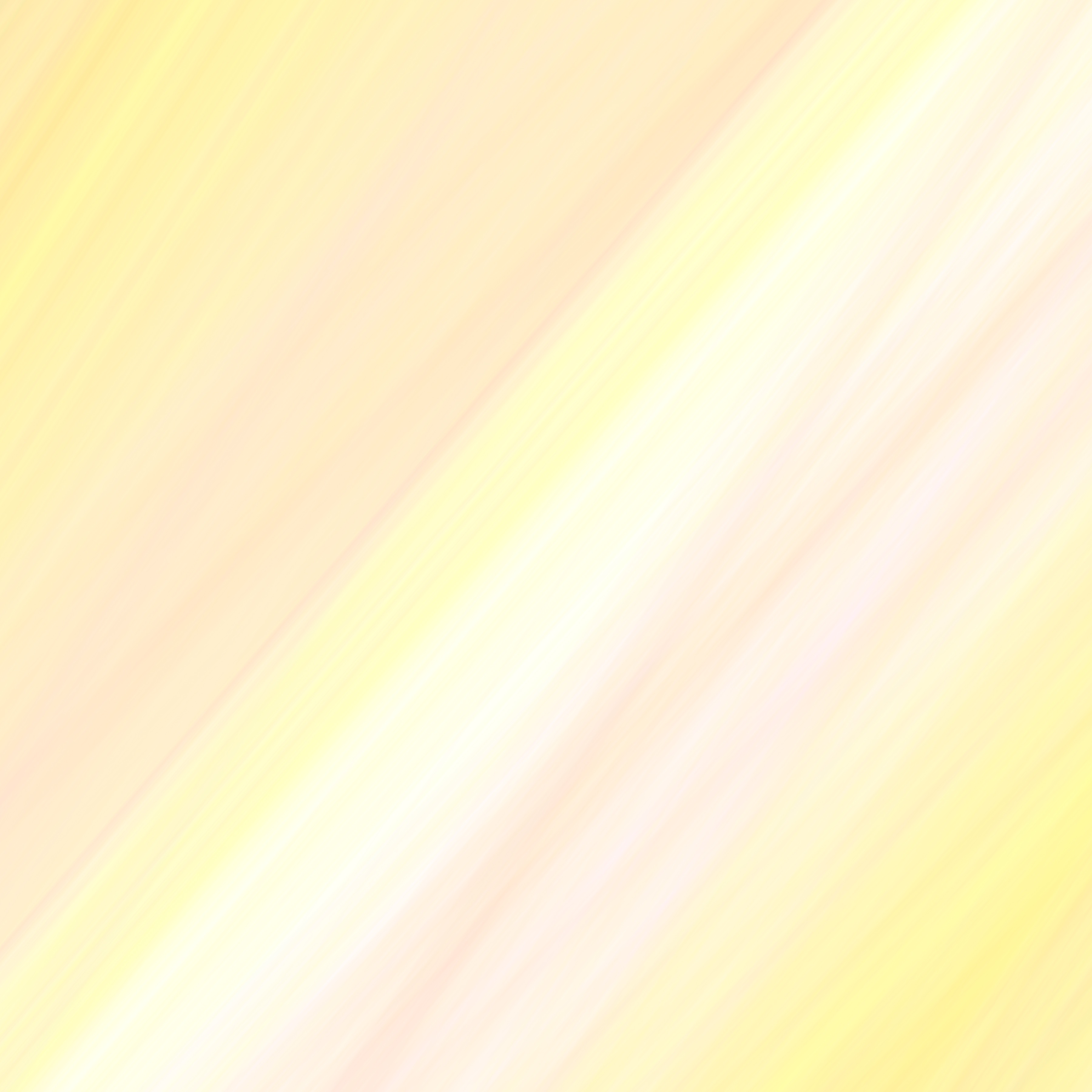 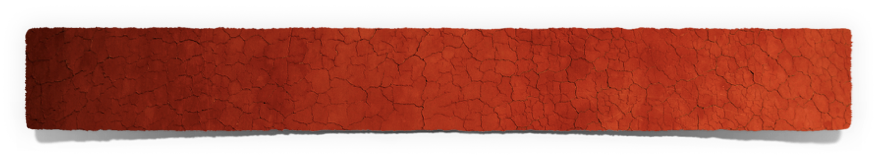 Les traits du leadership partagé
Un leader…
écoute les baptisés
bâtit son équipe
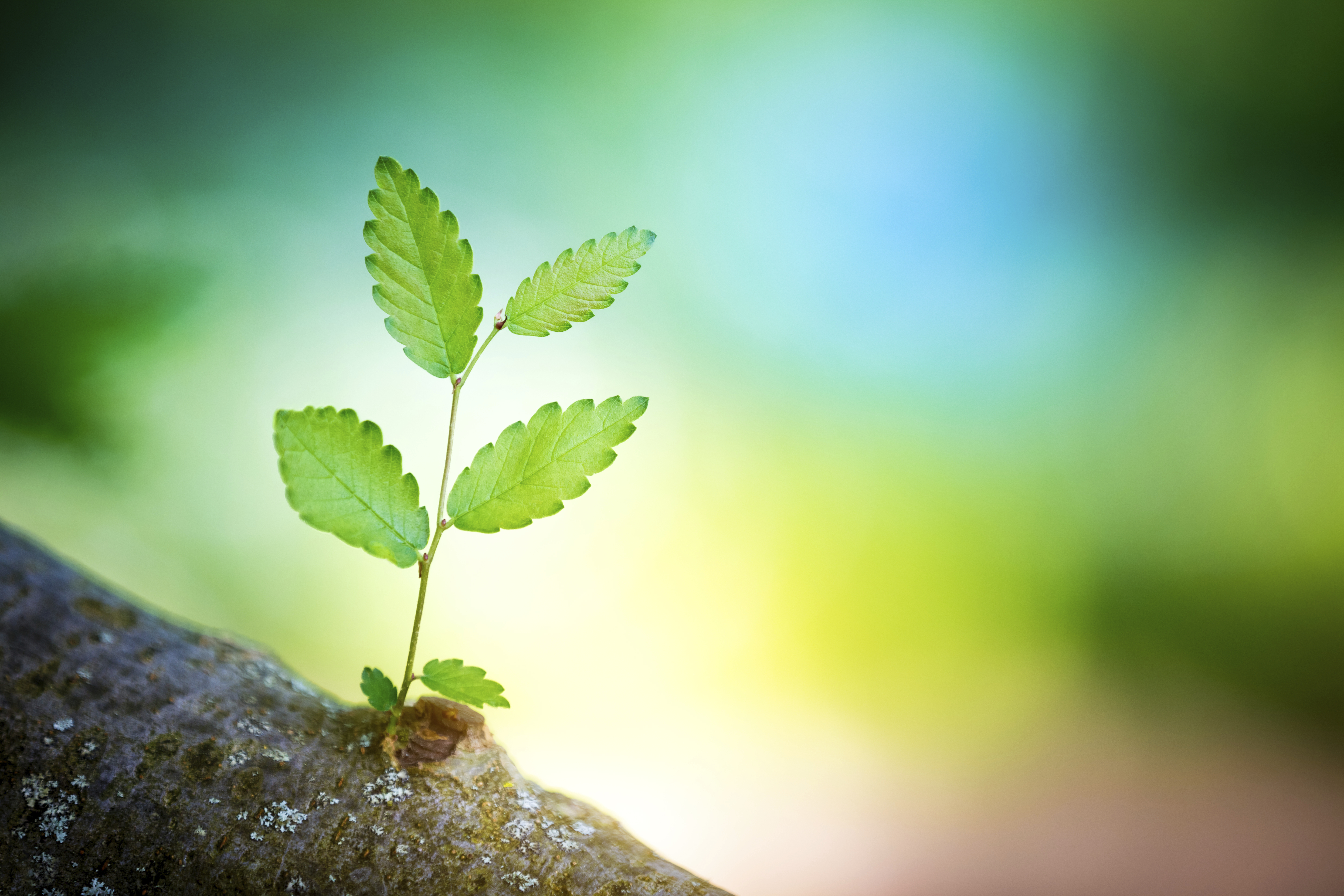 Toujours plus
Ensemble
     pour la
           mission !
L’équipe
des Services Diocésains
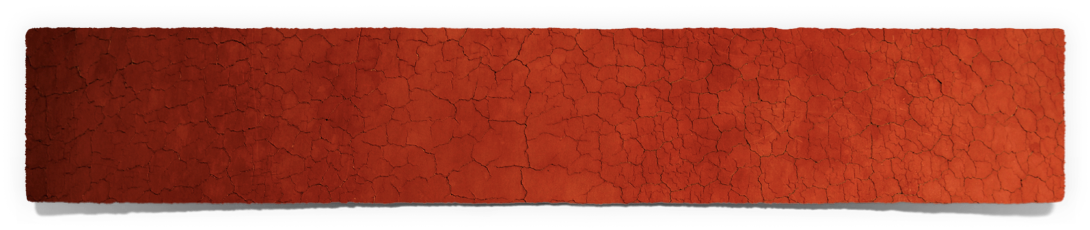 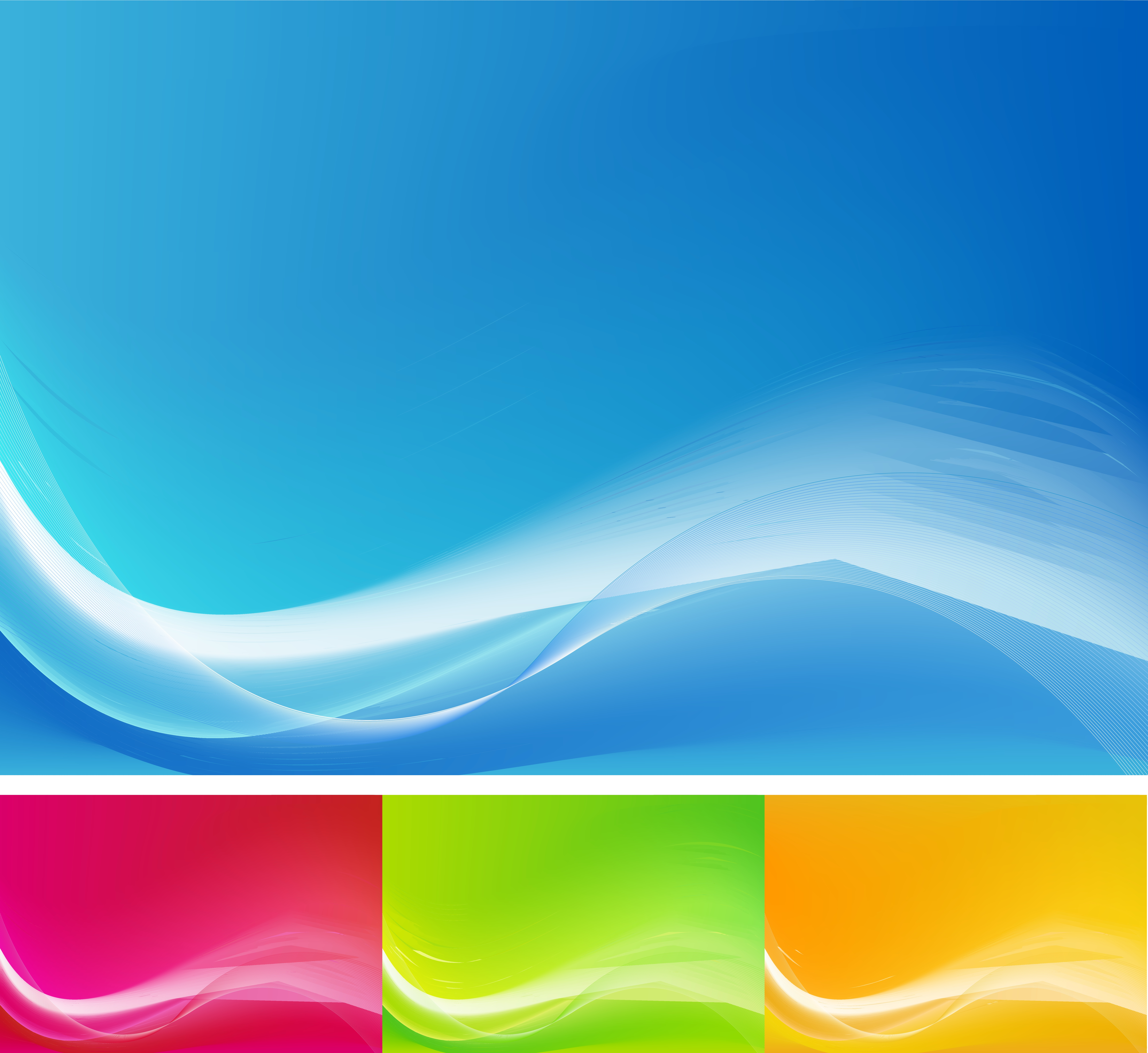 Le Pape, l’Archevêque 
et les évêques auxiliaires
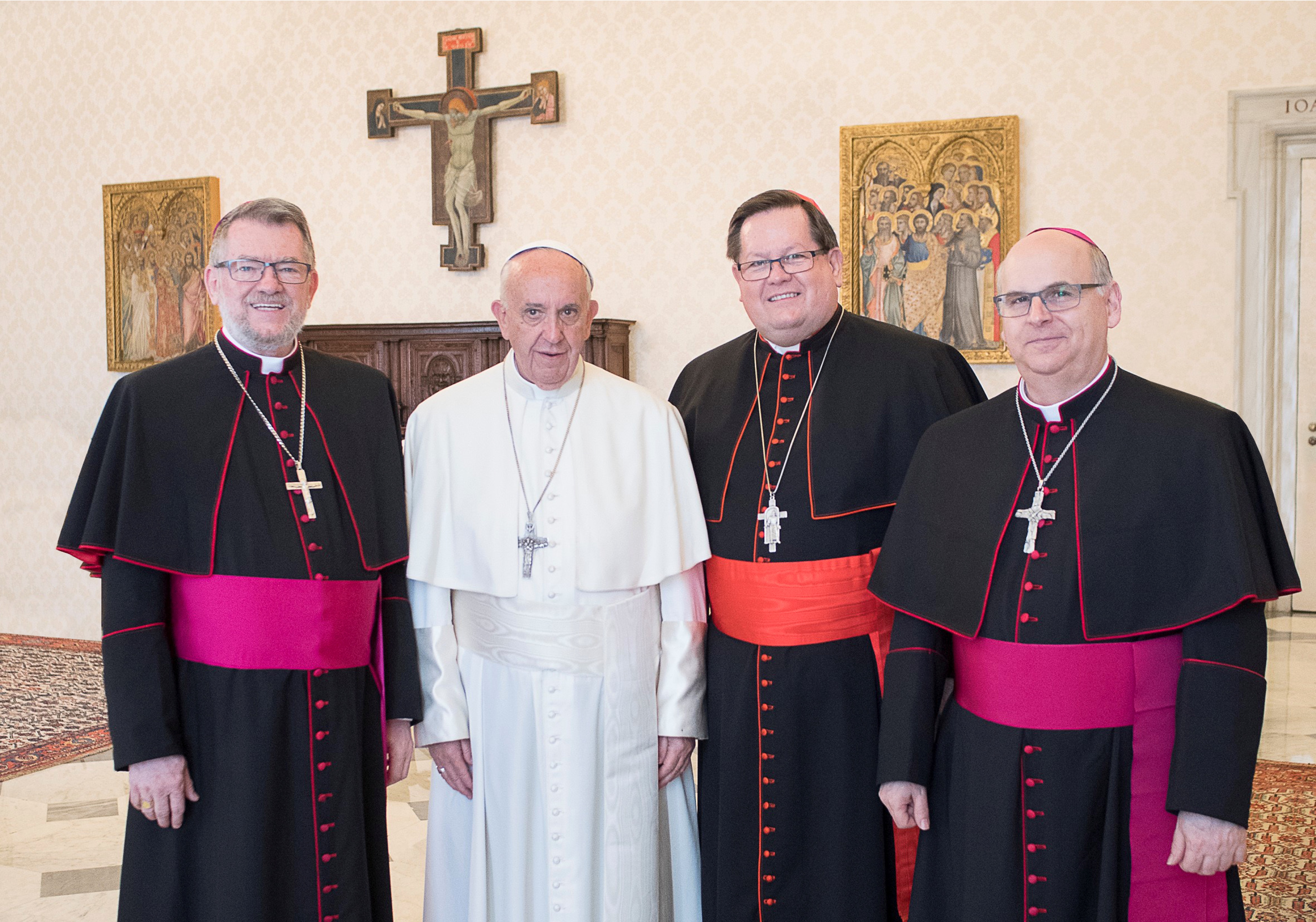 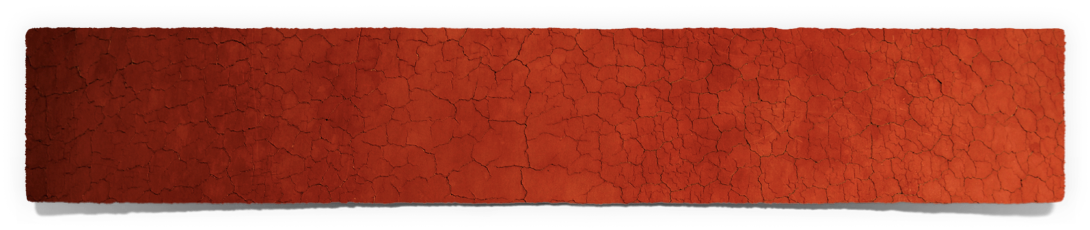 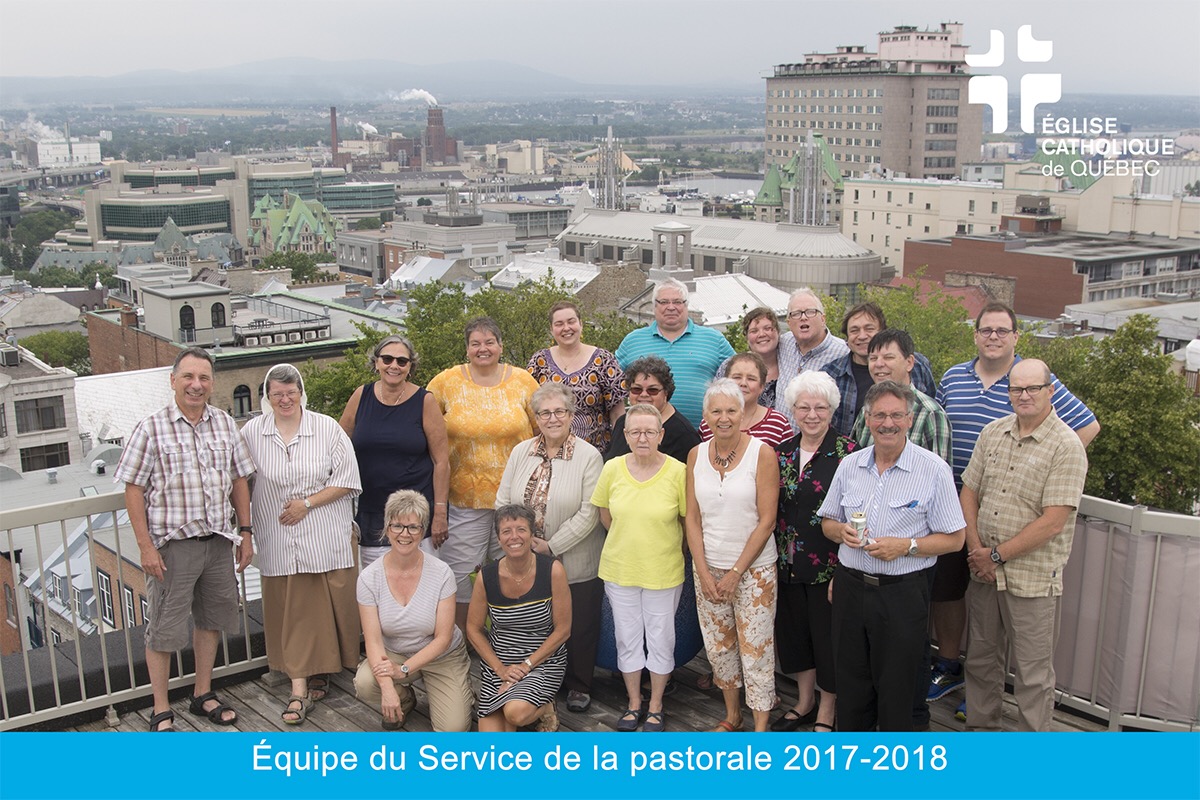 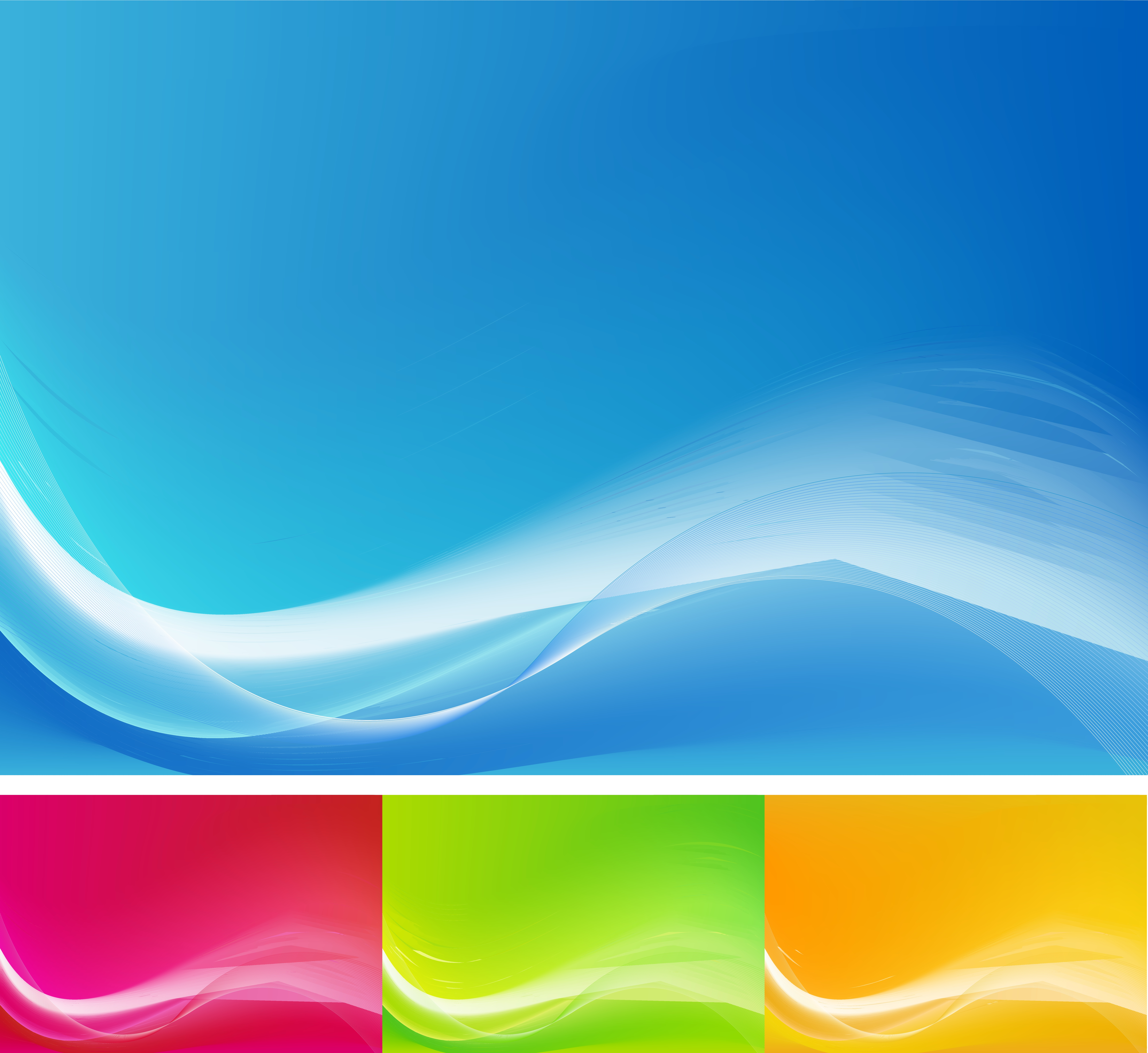 L’équipe des Services Diocésains
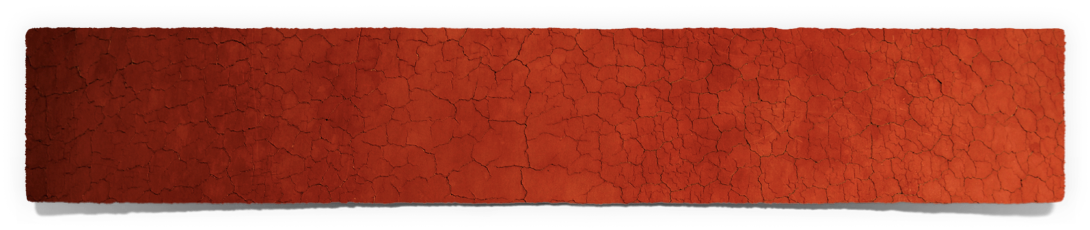 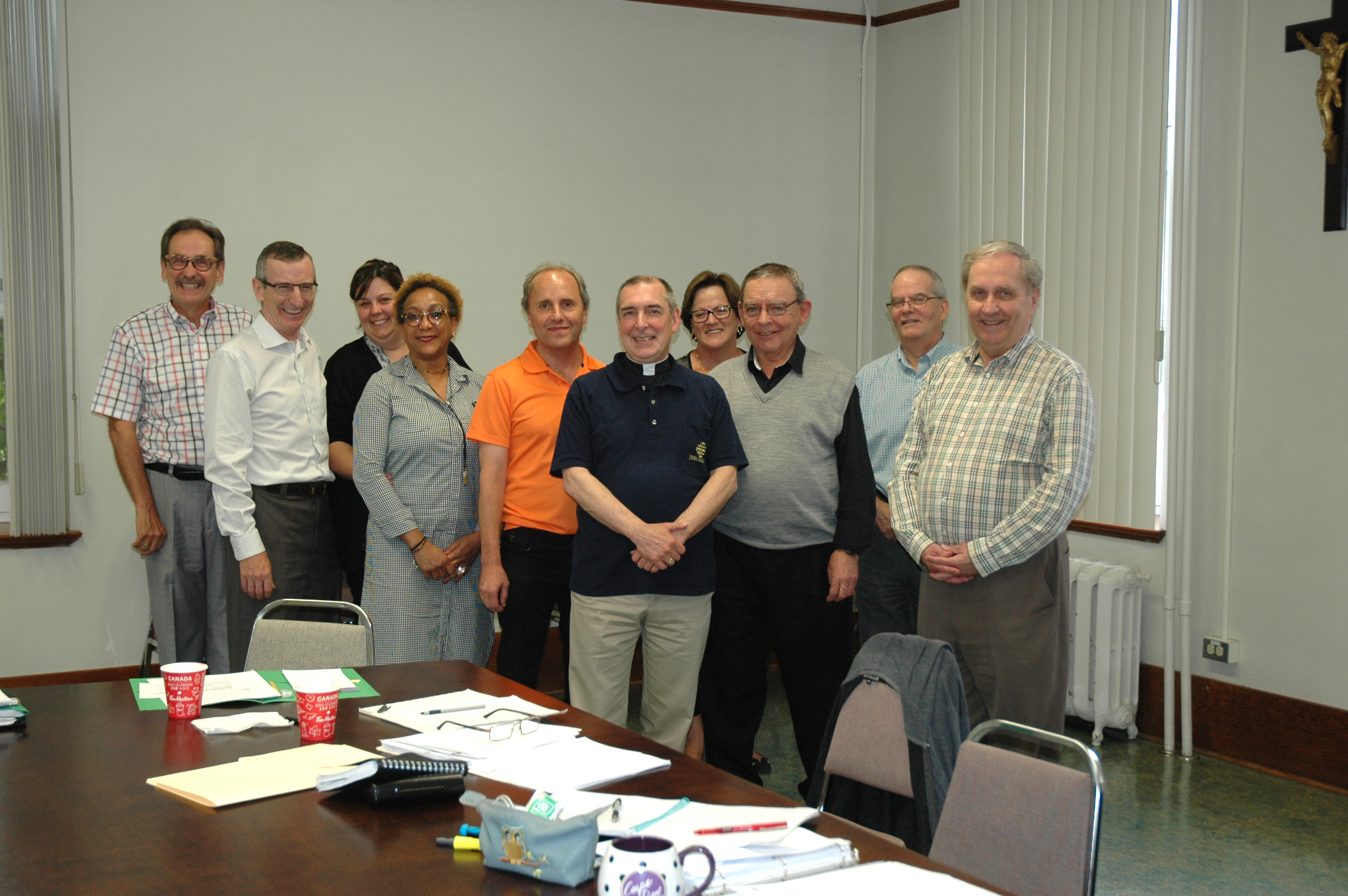 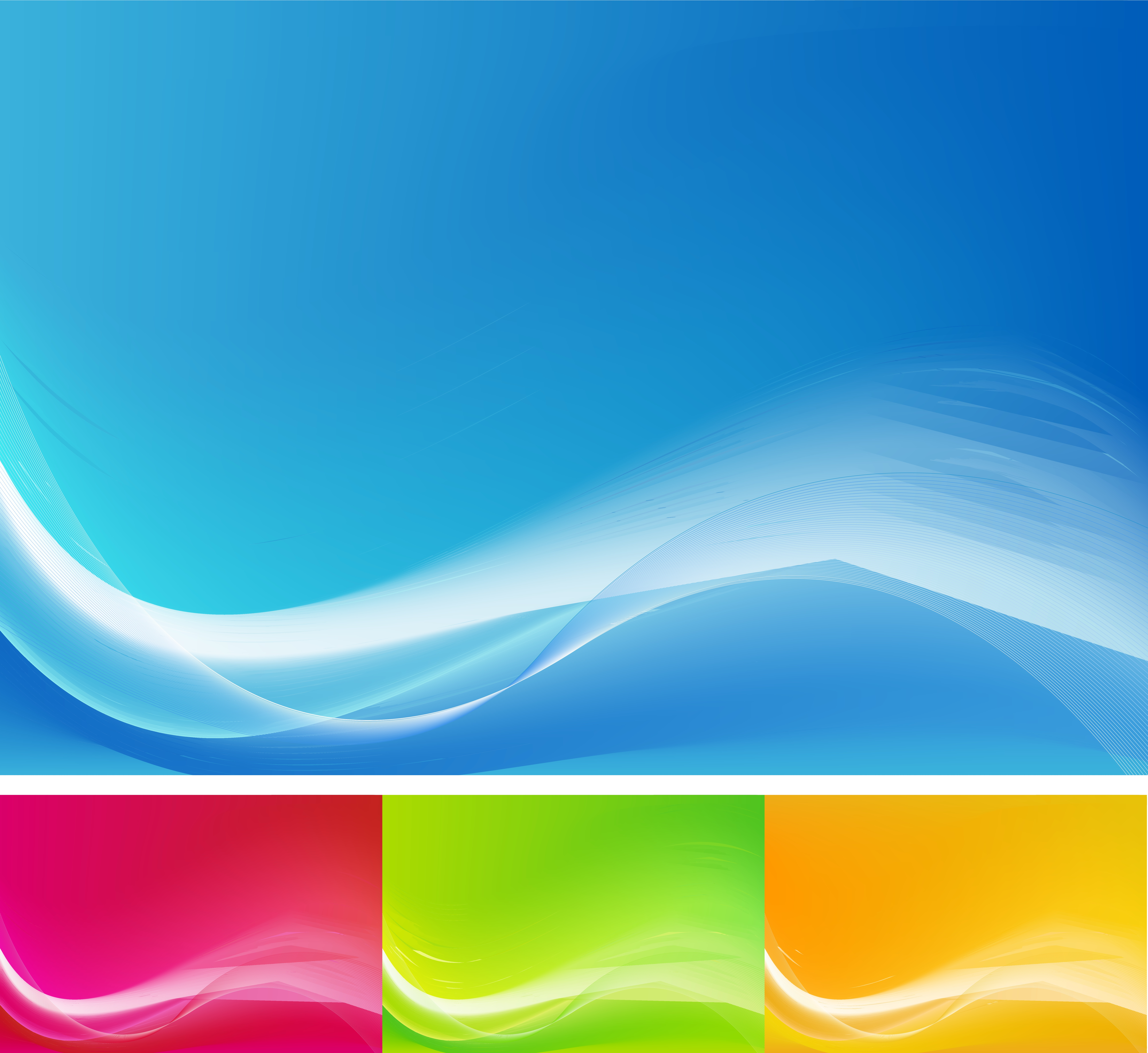 L’équipe des Services Diocésains
Équipe du Service des Ressources Humaines en Pastorale
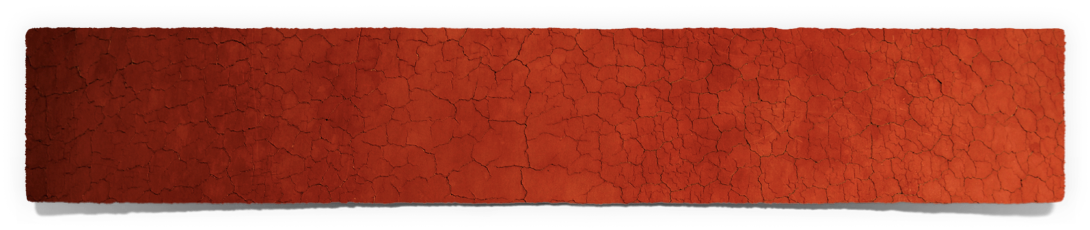 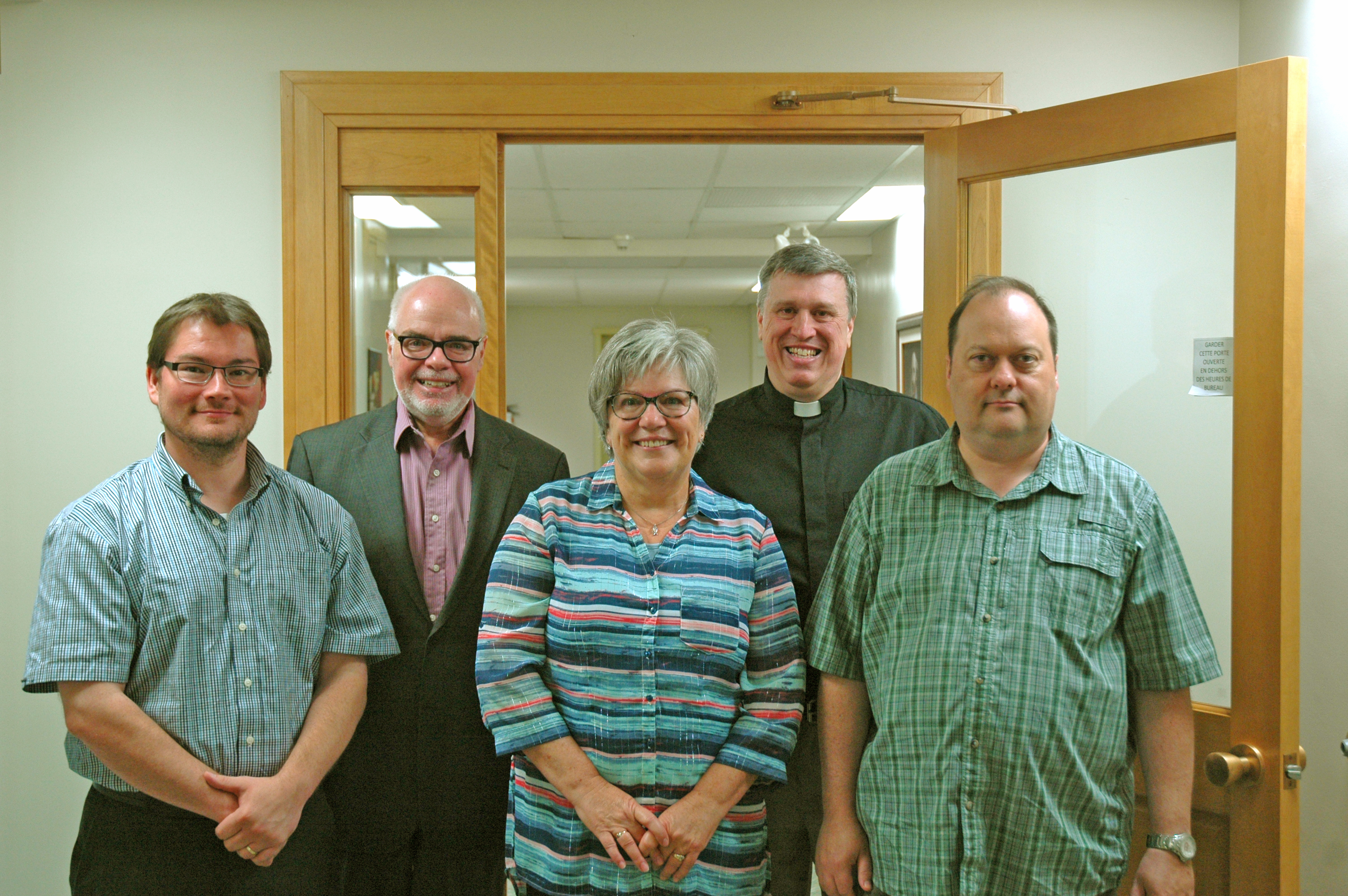 L’équipe des Services Diocésains
Équipe de la Chancellerie
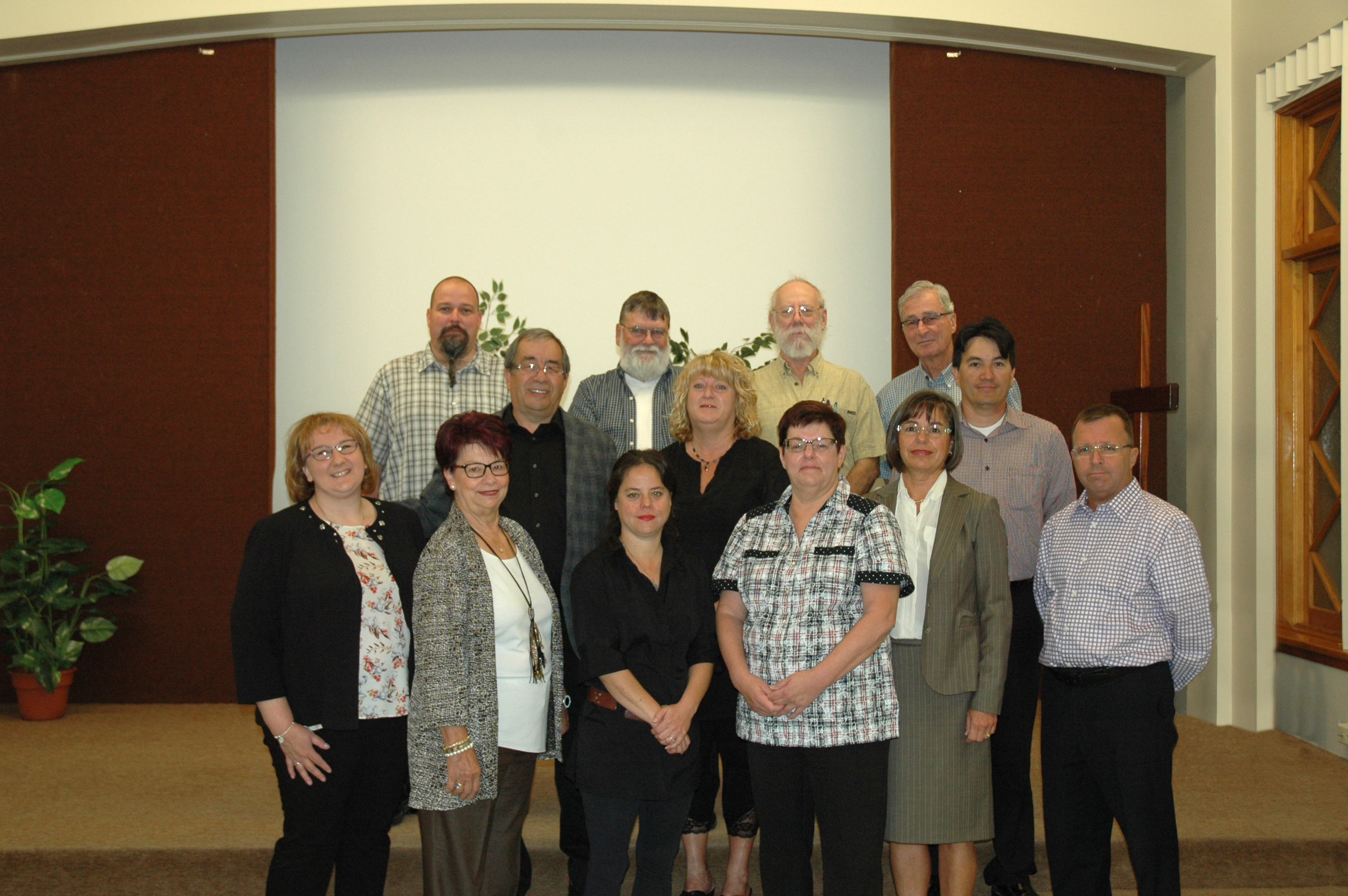 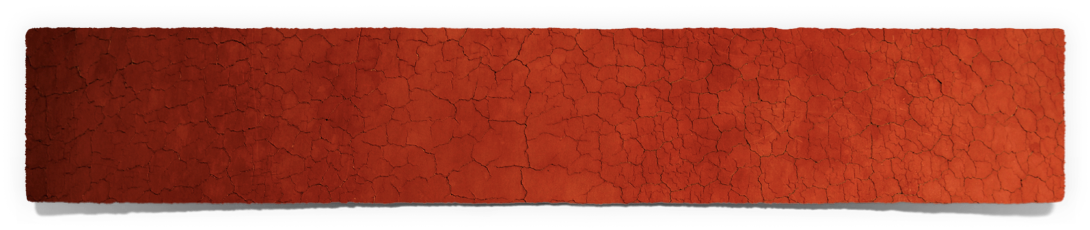 L’équipe des Services Diocésains
Équipe de l’Administration
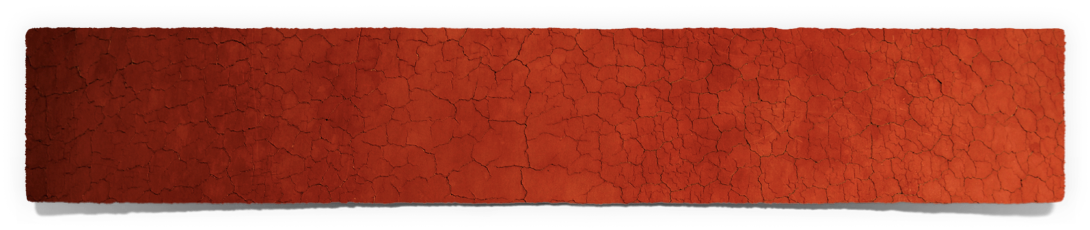 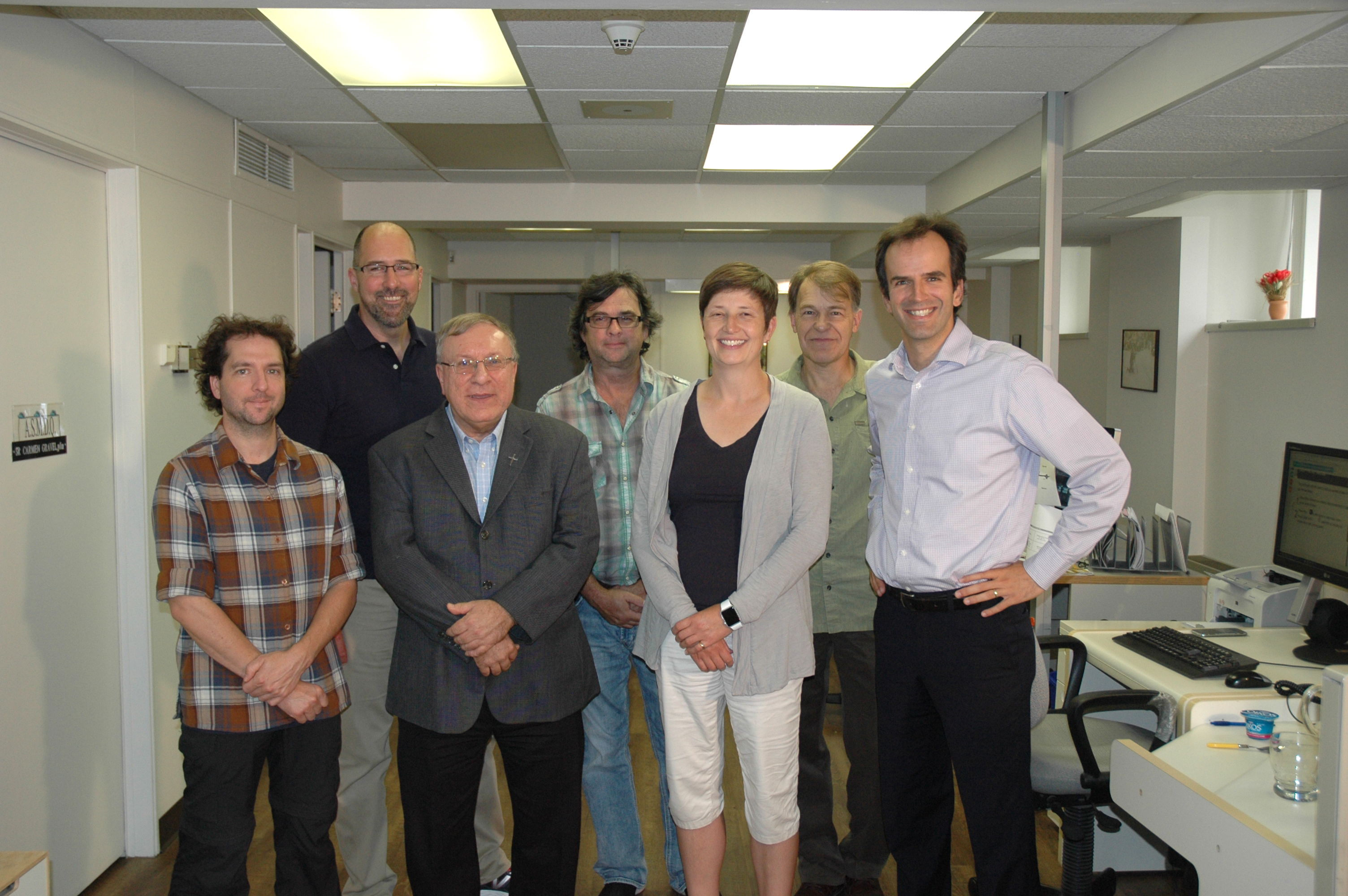 L’équipe des Services Diocésains
Équipe du Service des Communications
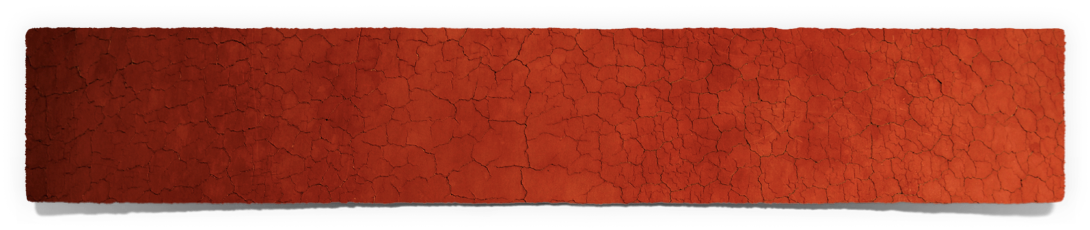 L’équipe des Services Diocésains
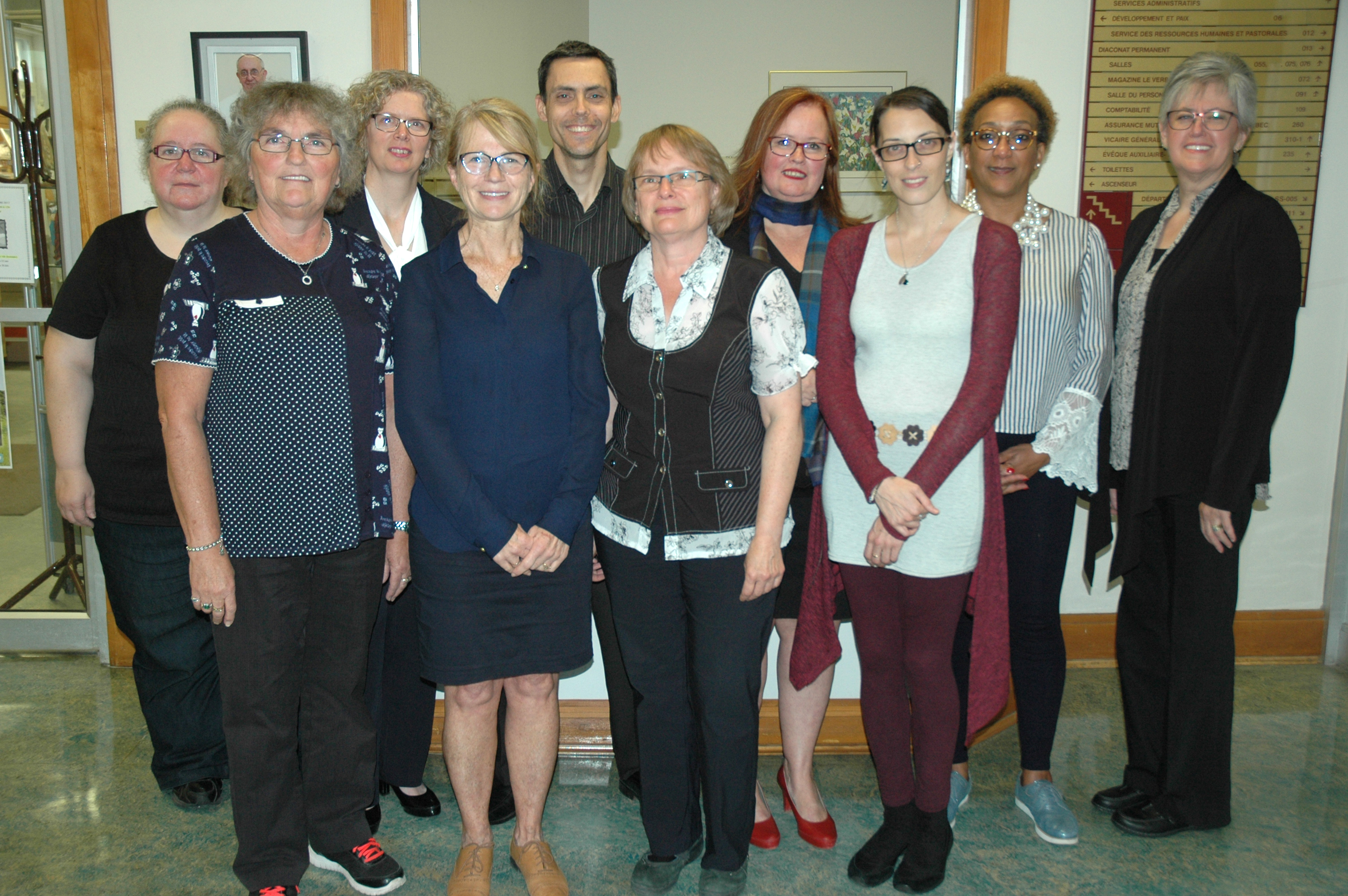 Équipe de soutien: secrétariat, accueil, entretien, réception…
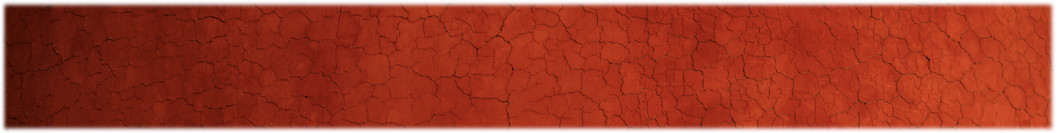 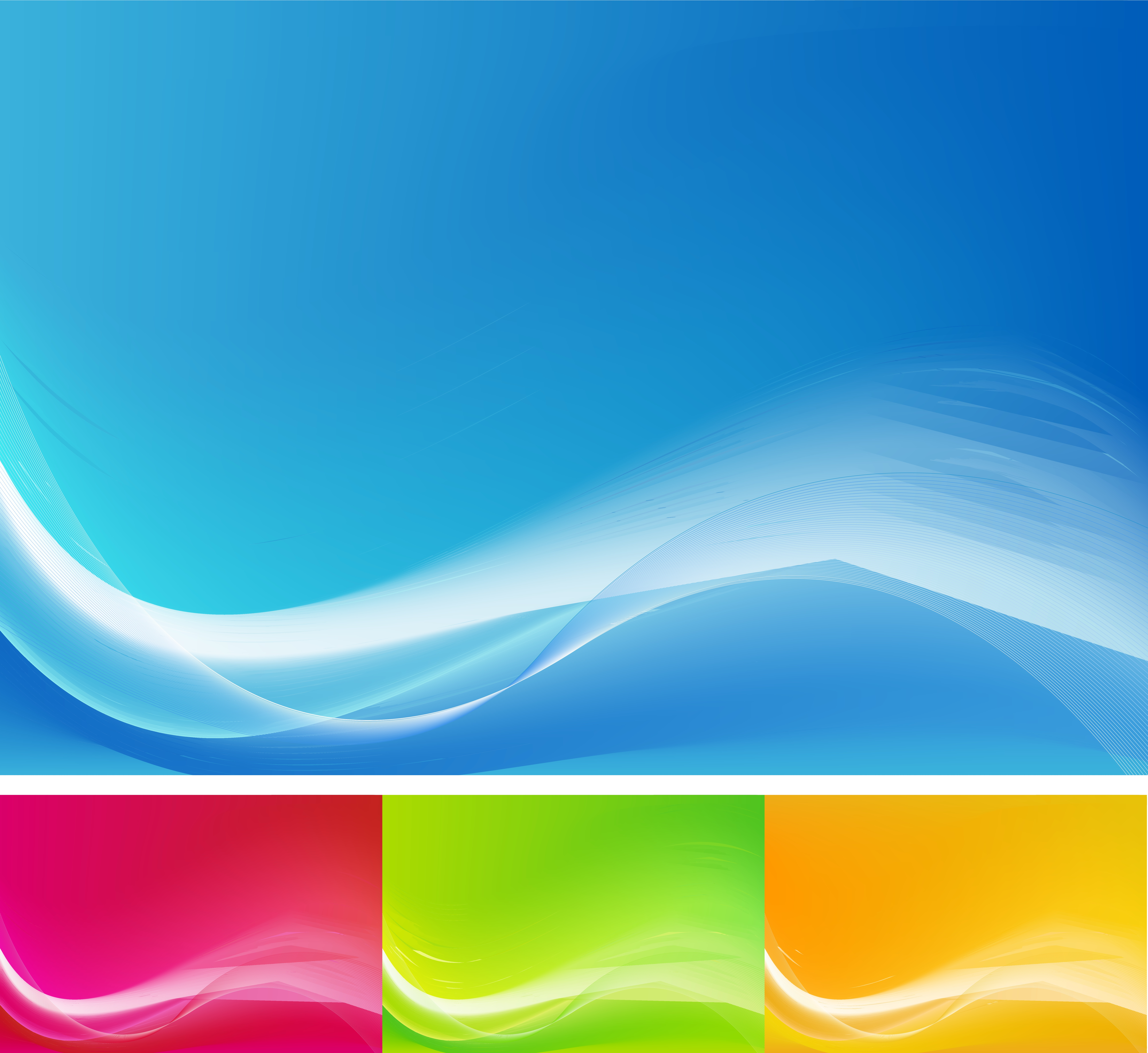 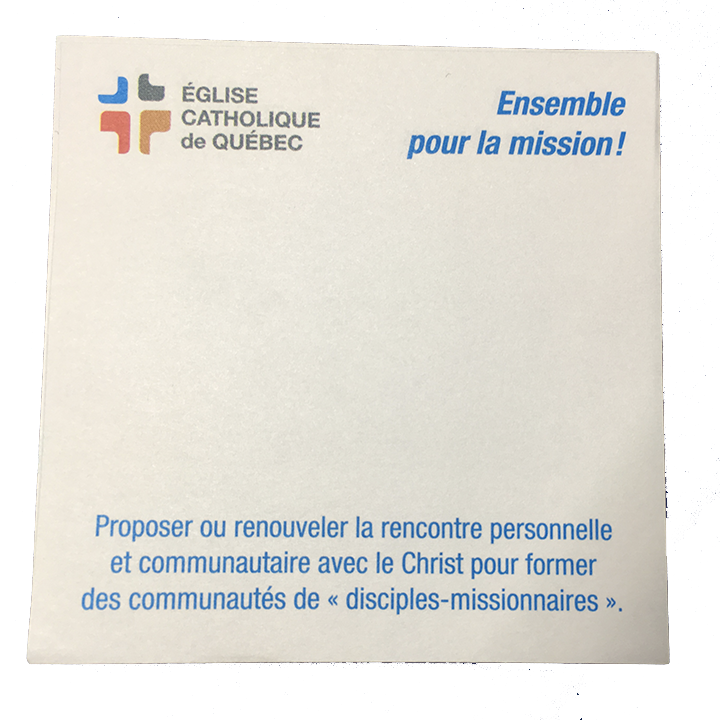 Objet souvenir du lancement de l’année pastorale
Cynthia,
Bon anniversaire! Je prie pour toi.
      Théophile
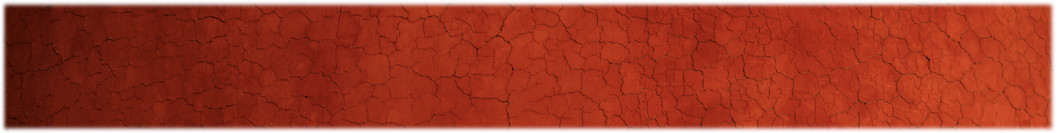 Un outil pour la mission…
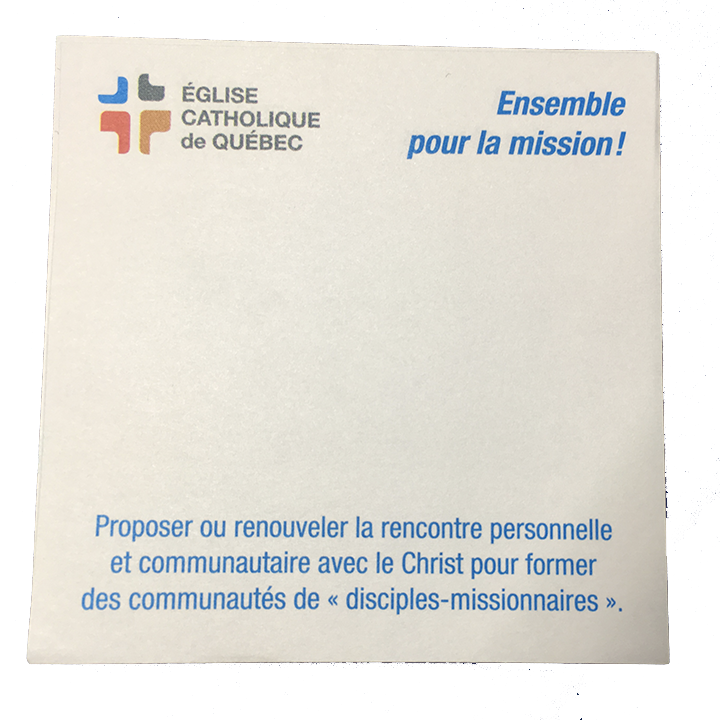 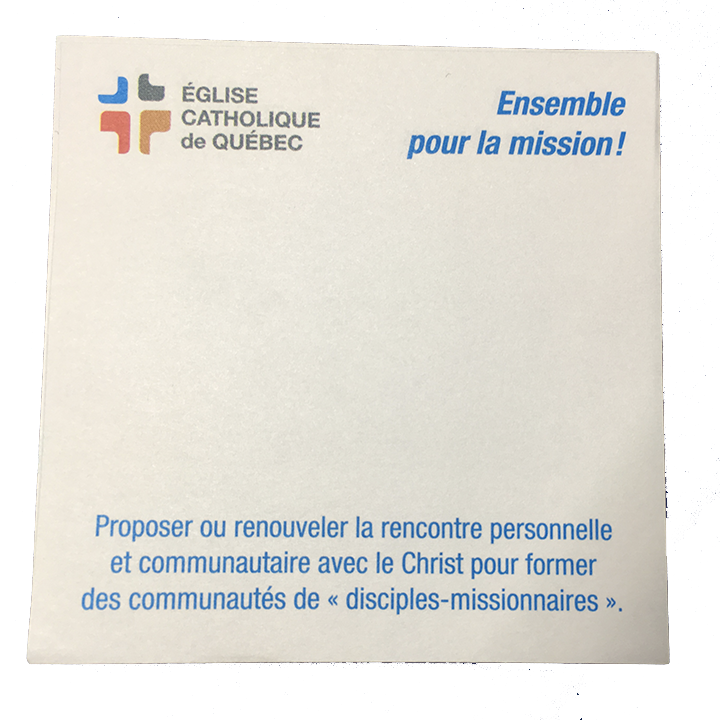 Merci pour
les bons
carrés aux dattes !
Théophile
Théophile
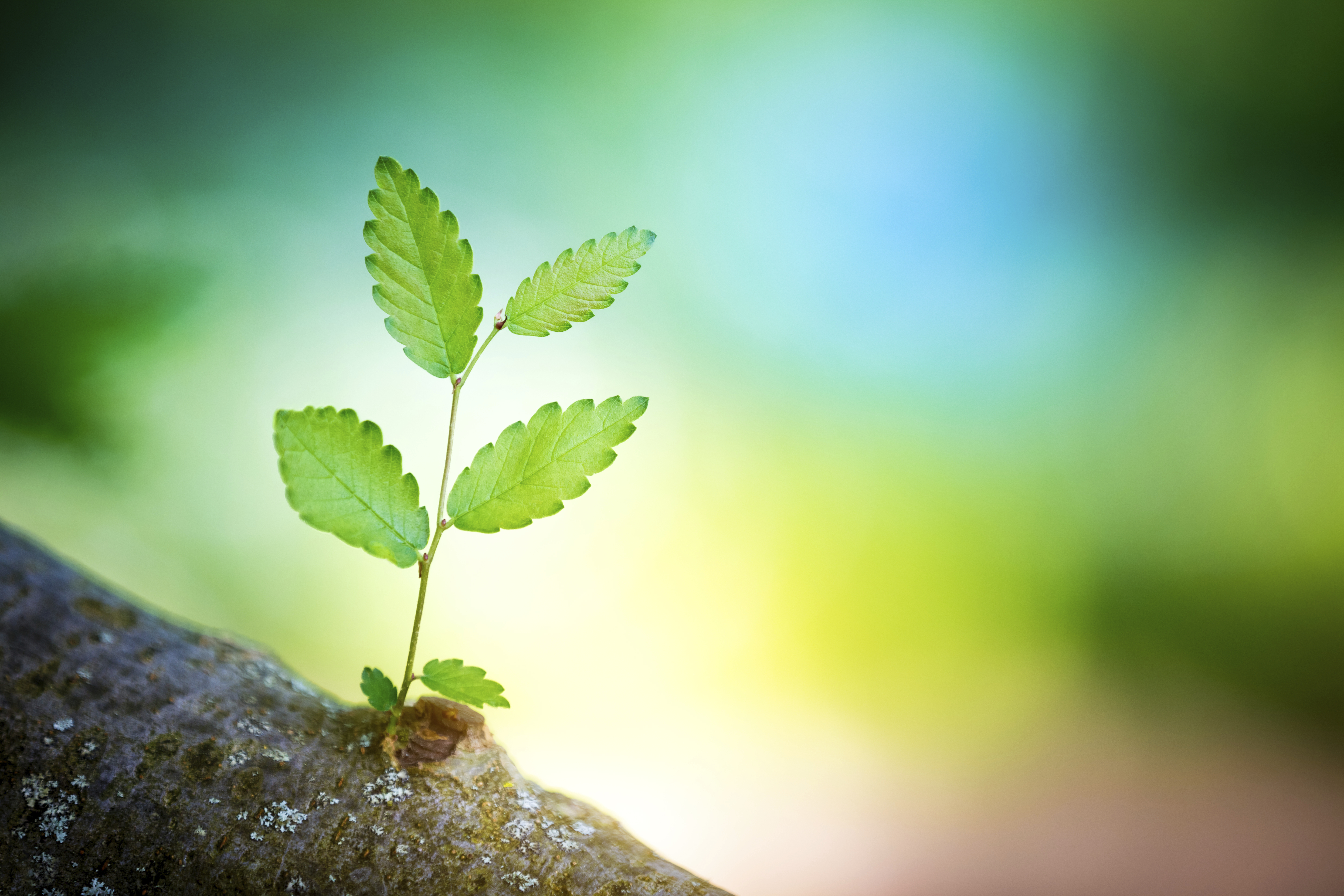 Toujours plus
Ensemble
     pour la
           mission !
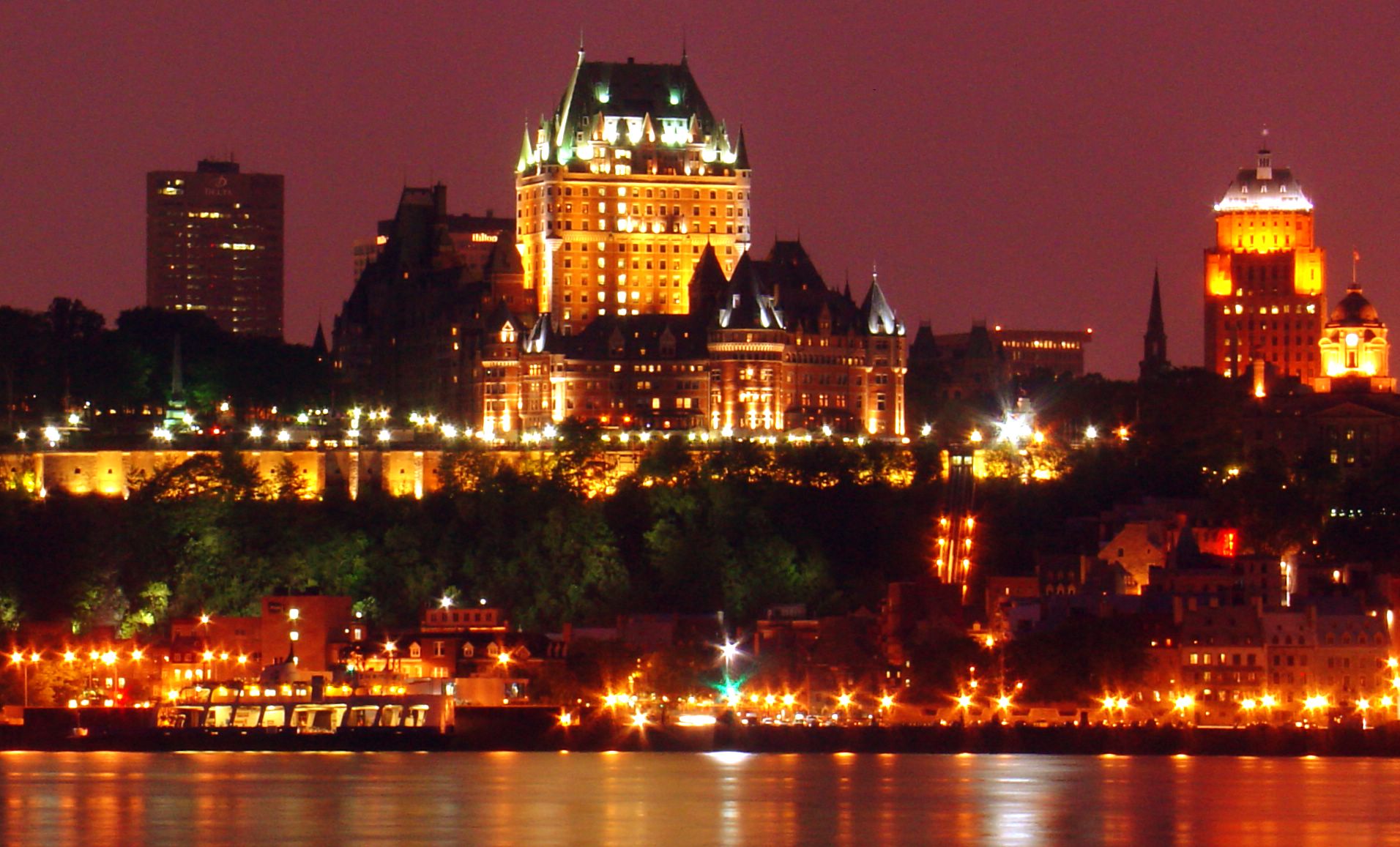 Allez !
Bonne année pastorale 2017 - 2018